Kh▫ đųg
Trò chơi “Hái táo”
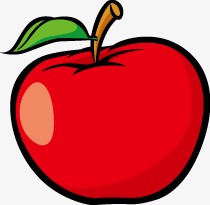 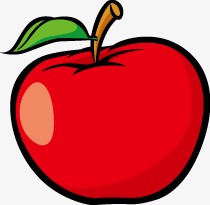 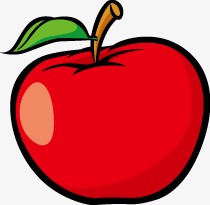 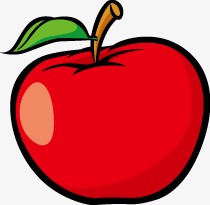 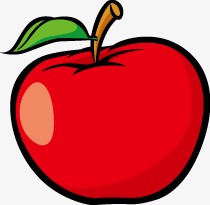 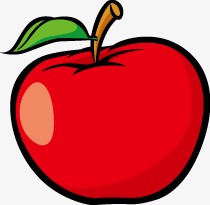 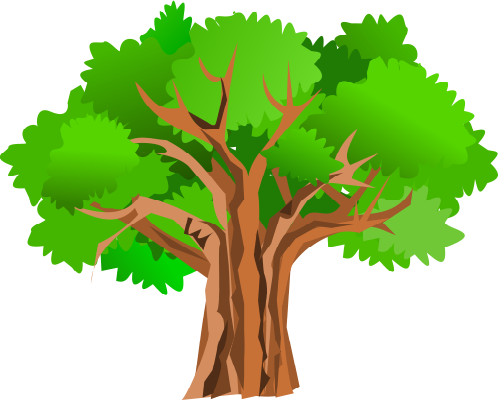 2 - 1 =
1
3
4
2
6
1
5
1
3 - 2  =
6 - 4  =
2
3 - 3 =
0
4
6 - 2  =
6 - 5 =
1
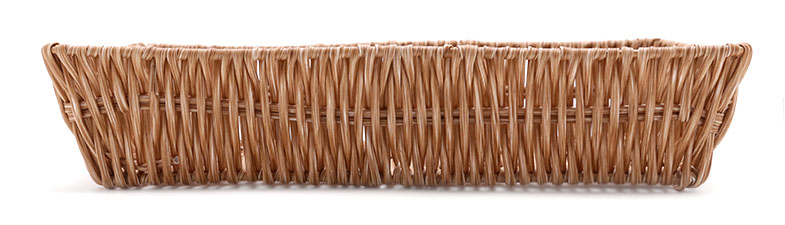 PHÉP TRỪ TRONG PHẠM VI 6
 (Tiếp theo)
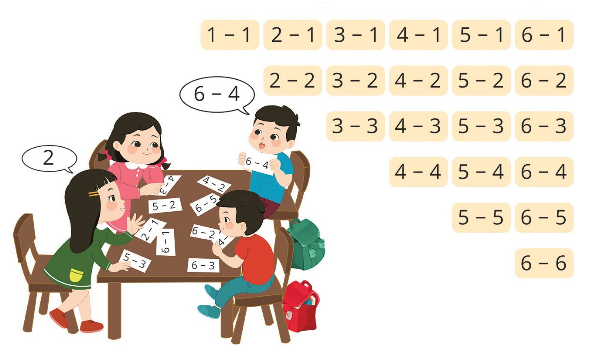 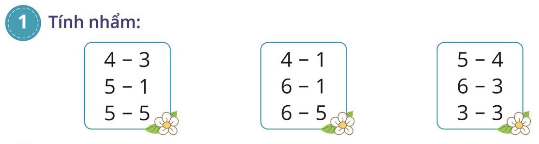 = 1
= 3
= 1
= 4
= 4
= 3
= 0
= 1
= 0
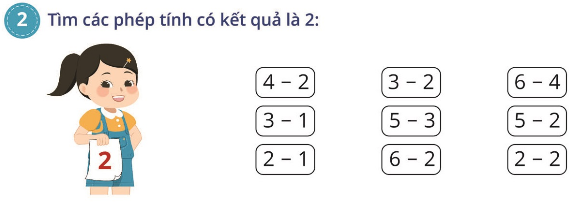 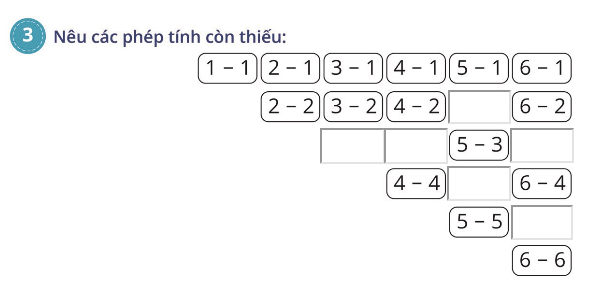 5  -  2
3  -  3
4  -  3
6  -  3
5  -  4
6  -  5
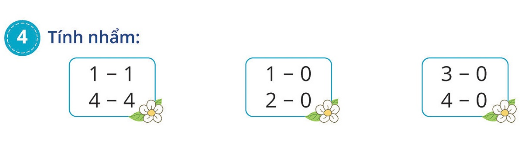 = 0
= 1
= 3
= 0
= 2
= 4
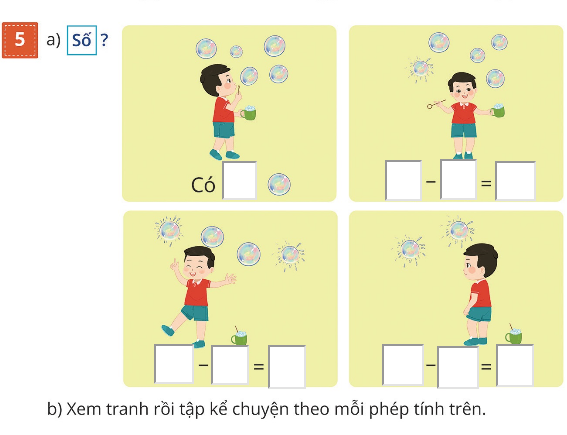 5
5       1       4
4       2       2
2       2       0
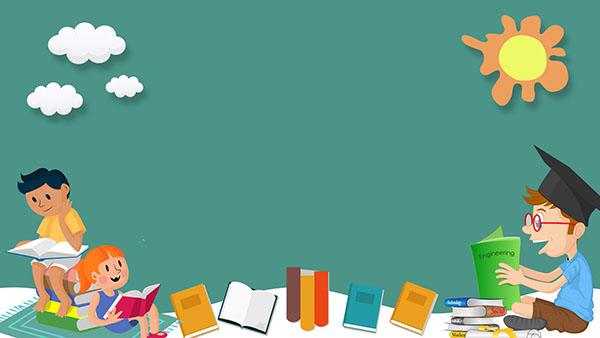 Củng cố - Dặn dò